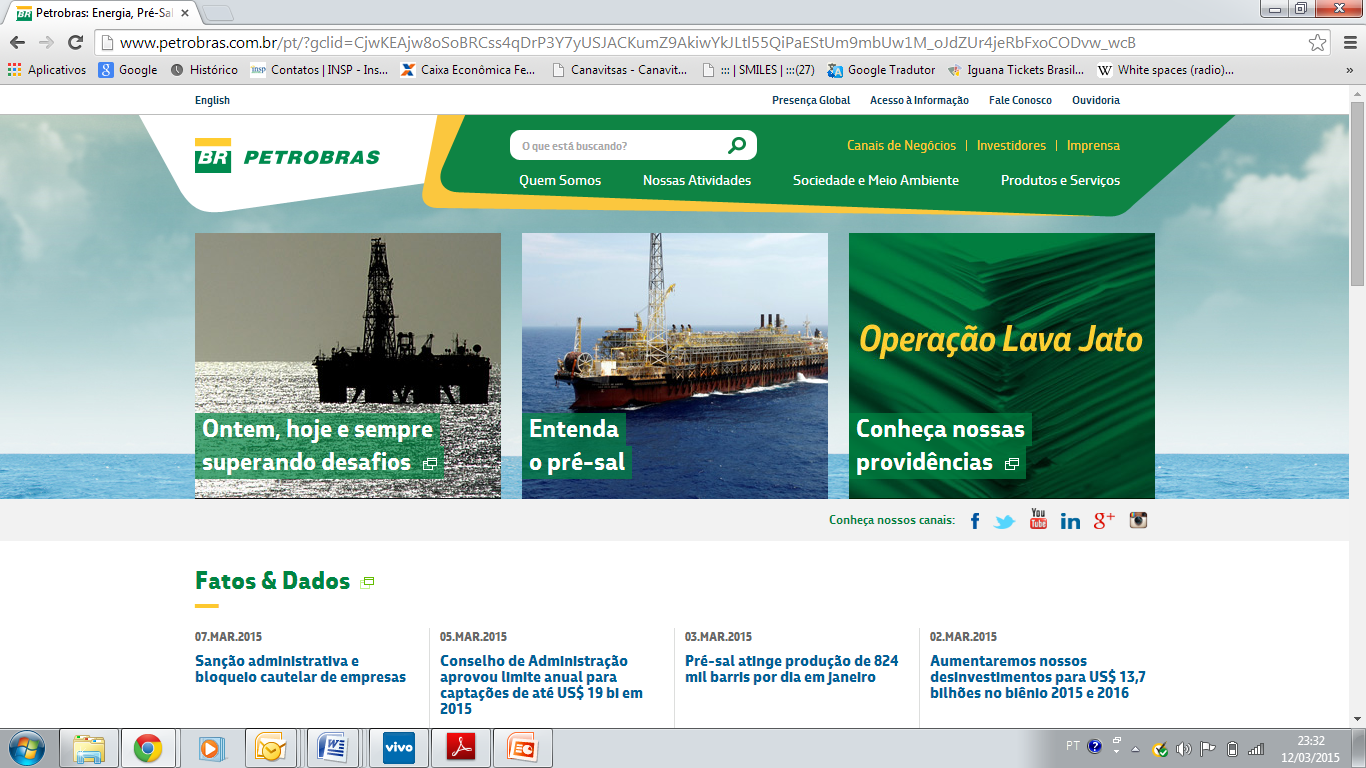 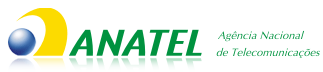 Grupo Ad hoc propagação
Segunda reunião de 2017 – 30 junho 2017
Eng. Ângelo Canavitsas – D. Sc.
Coordenador
30/06/2006
Sumário
Segunda Reunião do Ad Hoc Propagação de 2017
Abertura
 Apresentação dos Participantes
 Objetivo
 Itens da 1ª reunião de 2017 do Ad Hoc
 Datas limites para os trabalhos de 2017
 Planejamento das Medições para o estudo de condutividade do solo
 Estudos sobre Propagação Ionosférica
 Minuta das Contribuições para UIT - SG3 – 2017
 Convênio ANATEL & EMBRAPA
 Relatório da Reunião da UIT SG3 – Março 2017
 Disponibilidade do material do Ad Hoc no Site
 Outros Assuntos
 Conclusão
2
30 de junho de 2017
30/06/2006
Segunda Reunião do Ad Hoc Propagação de 2017
Abertura
O Eng. Ângelo Canavitsas agradeceu a participação de todos e iniciou a reunião.

O Eng. Mateus Dias foi designado como relator da reunião.
3
30 de junho de 2017
30/06/2006
Segunda Reunião do Ad Hoc Propagação de 2017
Apresentação dos Participantes
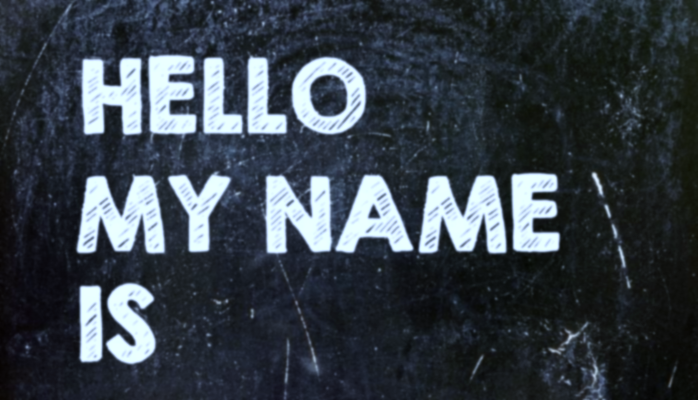 4
30 de junho de 2017
30/06/2006
Segunda Reunião do Ad Hoc Propagação de 2017
Apresentação dos Participantes
Darcy Ferraço Jr. – dfjfaetec@hotmail.com
Ângelo Canavitsas – canavitsas@petrobras.com.br
Ronaldo de Oliveira – ronaldo.oliveira@embrapa.br
André Luiz Barcellos – andre@anatel.gov.br
Mauro Vieira Lima – mvieira@inmetro.gov.br
Mateus Dias – msdias.212@gmail.com
Leni Joaquim de Matos – lenijm@id.uff.br
Leandro Marques Santos – leandroms@id.uff.br
Frederico Neves – fneves@anatel.gov.br
5
30 de junho de 2017
30/06/2006
Segunda Reunião do Ad Hoc Propagação de 2017
Objetivo
Dar continuidade aos trabalhos do Ad Hoc Propagação de 2017.
 Apresentar os trabalhos preliminares das contribuições de 2017 para a UIT.
 Definir as datas limites para recebimento das sugestões, críticas e, envio à ANATEL para circulação e aprovação. 
 Definir os artigos a serem desenvlvidos e os fóruns para apresentação, com respectivas datas limites de submissão. 
 Disponibilizar o material do Ad Hoc propagação para disseminação da produção do Grupo.
6
30 de junho de 2017
30/06/2006
Segunda Reunião do Ad Hoc Propagação de 2017
Itens da 1ª reunião de 2017 do Ad Hoc
Item 4: Proposta de Metodologia para os trabalhos de 2017
As medições marcadas para 28 de abril, 12 de maio e 26 de maio não foram realizadas devido a problemas administrativos;
Foi criado, conforme acertado na reunião, um grupo de WhatsApp para o Ad Hoc Propagação.
A medição de níveis de exposição humana a campos eletromagnéticas previstas ainda não foi realizada. As medições propostas auxiliarão nos relatórios de atendimento à Resolução 303/2002 da Anatel.
7
30 de junho de 2017
30/06/2006
Segunda Reunião do Ad Hoc Propagação de 2017
Itens da 1ª reunião de 2017 do Ad Hoc (Cont.)
Item 5: Planejamento das medições para os estudos de difração e condutividade do solo
As datas de 31 de outubro, 21 de novembro e 28 de novembro estão mantidas para tentativa de medições para os estudos de difração.
 Item 6: Estudos de Propagação Ionosférica
O Eng. Canavitsas efetuará contato com a Aeronáutica buscando uma coordenação para a realização dos testes HF.
8
30 de junho de 2017
30/06/2006
Segunda Reunião do Ad Hoc Propagação de 2017
Datas limites para os trabalhos de 2017
 (Cont.)
Com o intuito de aumentar a produção científica do grupo Ad Hoc, foi solicitado à Prof. Leni indicar periódicos e congressos com as respectivas datas de submissão de artigos para que sejam elaboradas minutas quanto aos estudos de difração e condutividade do solo.
9
30 de junho de 2017
30/06/2006
Segunda Reunião do Ad Hoc Propagação de 2017
Planejamento das Medições para os estudos de condutividade do solo (Cont.)
O Eng. Canavitsas solicitou ao Eng. Ronaldo datas para realização das medições relativas aos estudos de condutividade do solo.
O Eng. Ronaldo sugeriu as datas de:
22 de setembro de 2017;
29 de setembro de 2017;
06 de outubro de 2017.
10
30 de junho de 2017
30/06/2006
Segunda Reunião do Ad Hoc Propagação de 2017
Estudos sobre Propagação Ionosférica
O Eng. Canavitsas realizará contato com a Aeronáutica e encaminhará proposta dos testes a serem realizados para o estudo de propagação ionosférica.
11
30 de junho de 2017
30/06/2006
Segunda Reunião do Ad Hoc Propagação de 2017
Minuta das Contribuições para UIT - SG3 – 2017
O Eng. Frederico informou que a data limite para submissão das contribuições é 22 de julho de 2017;
O Eng. Canavitsas enviará as minutas de contribuição referentes aos estudos de condutividade do solo e ao estudo de difração até a data de 14 de julho de 2017;
Os membros do Grupo Ad Hoc Propagação deverão revisar e enviar comentários sobre as minutas até o dia 21 de julho.
12
30 de junho de 2017
30/06/2006
Segunda Reunião do Ad Hoc Propagação de 2017
Convênio ANATEL & EMBRAPA
O Eng. Ronaldo utilizará template da Embrapa para estabelecimento de convênios e enviará este documento preenchido para a Anatel;
O Eng. Ronaldo informou que entrará em contato com a Anatel para esclarer alguns pontos sobre o preenchimento do referido documento;
Para andamento dos trabalhos, é interessante o estabelecimento deste convênio com a maior brevidade possível.
13
30 de junho de 2017
30/06/2006
Segunda Reunião do Ad Hoc Propagação de 2017
Relatório da Reunião da UIT SG3 – Março 2017
O Eng. Frederico da Anatel realizou uma apresentação contendo o relatório resumido da reunião da UIT SG3 – Março 2017.
A apresentação encontra-se em anexo à ata de reunião.
14
30 de junho de 2017
30/06/2006
Segunda Reunião do Ad Hoc Propagação de 2017
Disponibilidade do material do Ad Hoc no Site
Doravante, a apresentação das reuniões será disponibilizado no site Ad Hoc em formato PowerPoint para permitir maior facilidade de replicação pelos participantes em suas respectivas entidades.
15
30 de junho de 2017
30/06/2006
Outros Assuntos
Segunda Reunião do Ad Hoc Propagação de 2017
Foi apresentada a proposta de desenvolvimento de protótipos de submarinos com o objetivo de desenvolvimento científico de alunos de universidades e escolas técnicas, além de retomada dos estudos de condutividade em água salgada.
Serão propostos submarinos com controle remoto via cabo e RF e, serão realizados testes de propagação.
O Eng. Mauro convidou o grupo Ad Hoc Propagação para a sua defesa de tese cujo tema envolve White Spaces de canais de TV digital e regulamentação afim. A defesa será realizada no dia 25 de julho, no Departamento de Engenharia Elétrica da PUC-RJ.
16
30 de junho de 2017
30/06/2006
Segunda Reunião do Ad Hoc Propagação de 2017
Conclusão
As informações disponibilizadas permitem conhecer o andamento dos trabalhos do grupo Ad Hoc Propagação de 2017 e as próximas ações a serem efetivadas com seus respectivos responsáveis.
17
30 de junho de 2017
30/06/2006
Segunda Reunião do Ad Hoc Propagação de 2017
Agradecimento
Como nada mais havia a ser discutido, o Eng. Canavitsas agradeceu a presença de todos, finalizando a reunião.
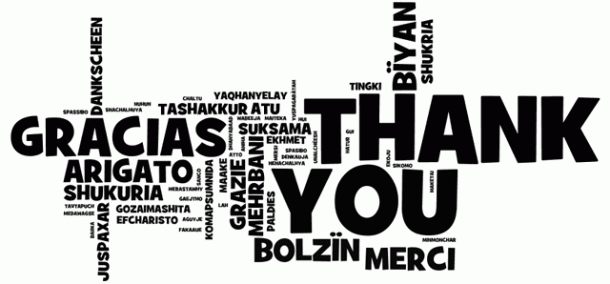 18
30 de junho de 2017